White House Executive Office Building
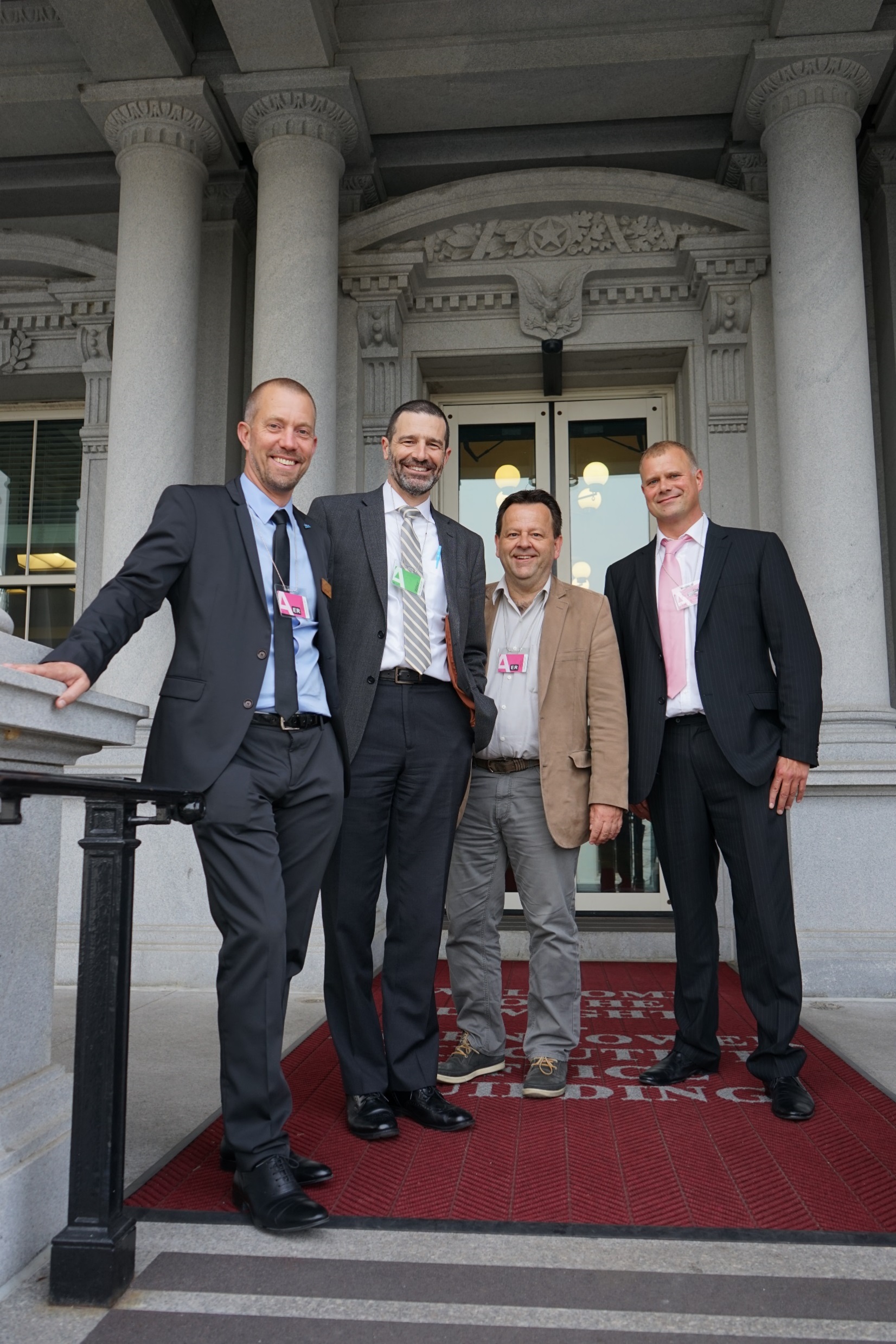 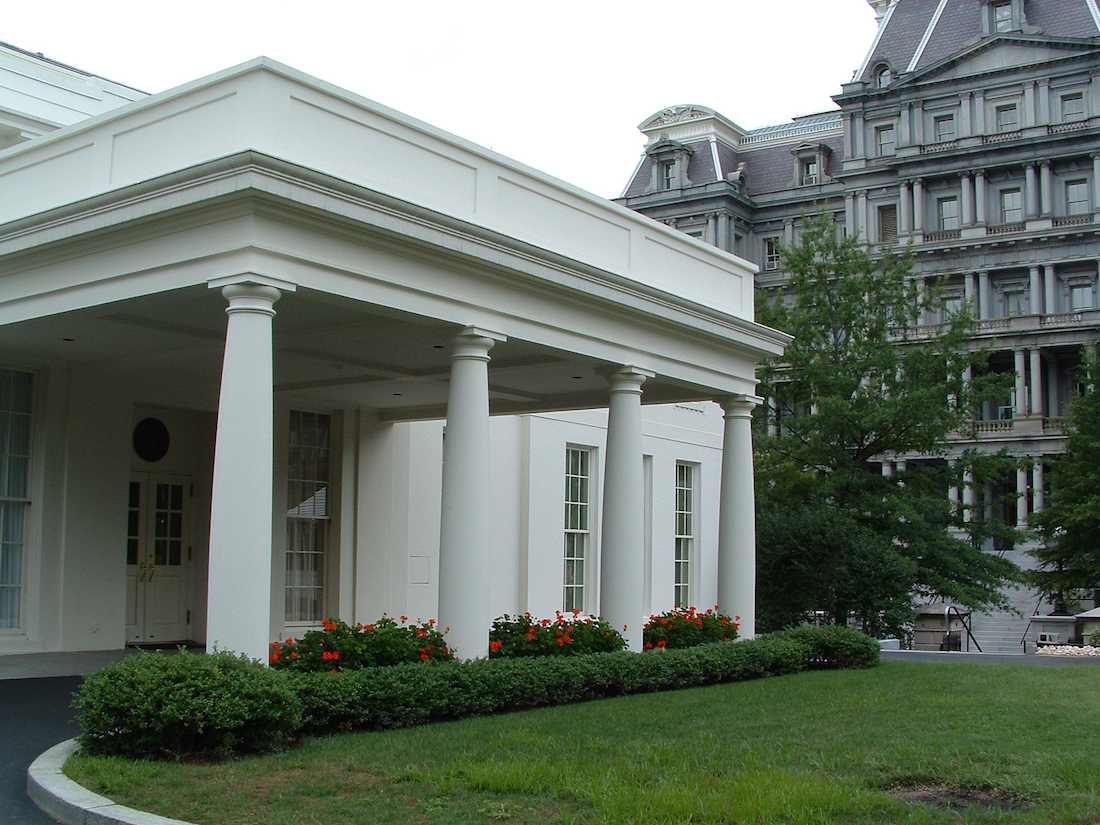